01
Sets
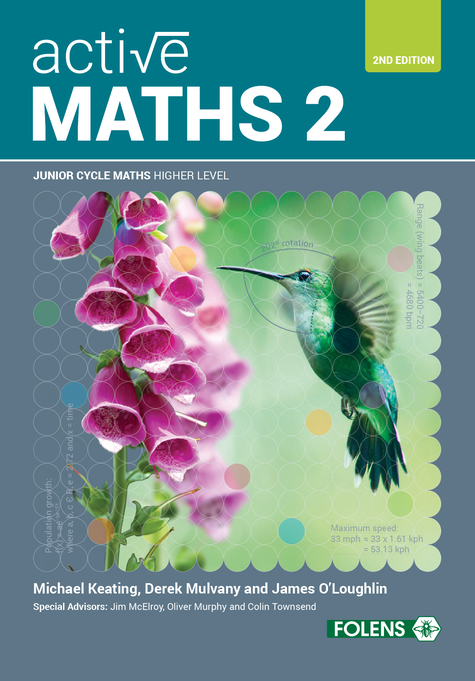 Active Maths 2

SECOND EDITION
01
Sets
Exercise 1.1
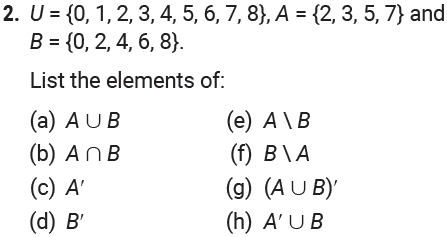 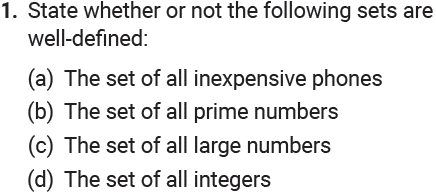 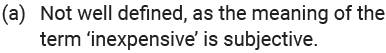 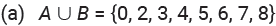 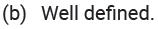 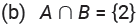 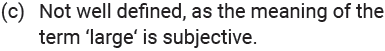 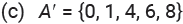 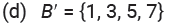 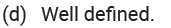 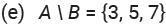 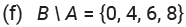 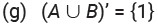 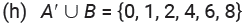 01
Sets
Exercise 1.1
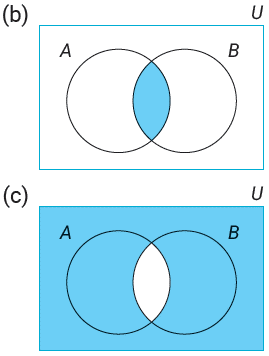 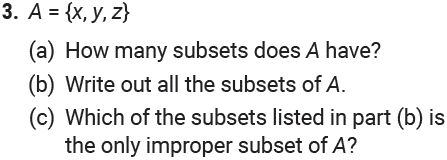 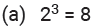 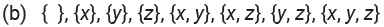 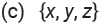 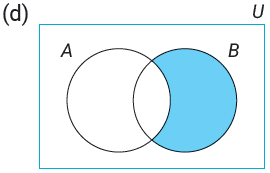 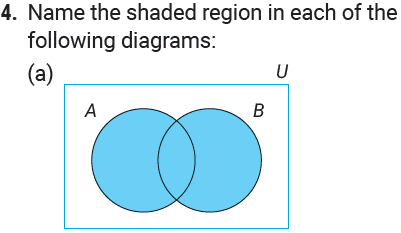 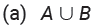 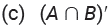 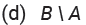 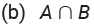 01
Sets
Exercise 1.1
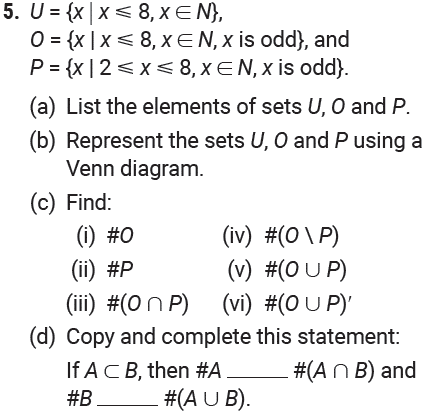 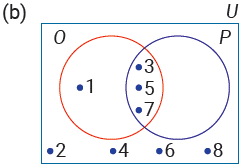 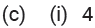 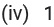 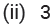 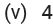 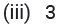 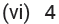 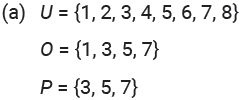 01
Sets
Exercise 1.1
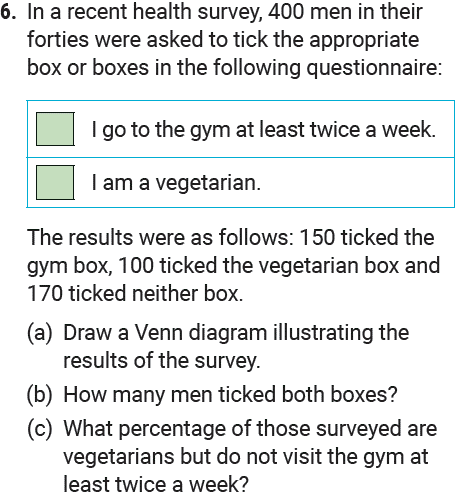 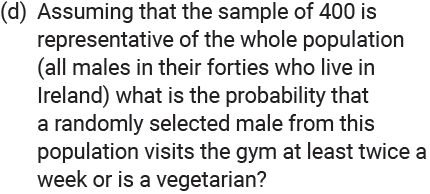 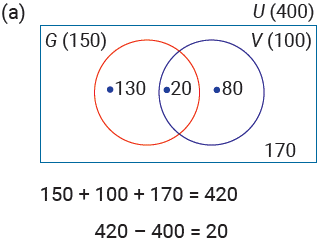 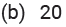 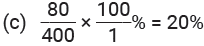 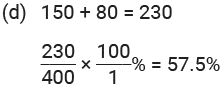 01
Sets
Exercise 1.1
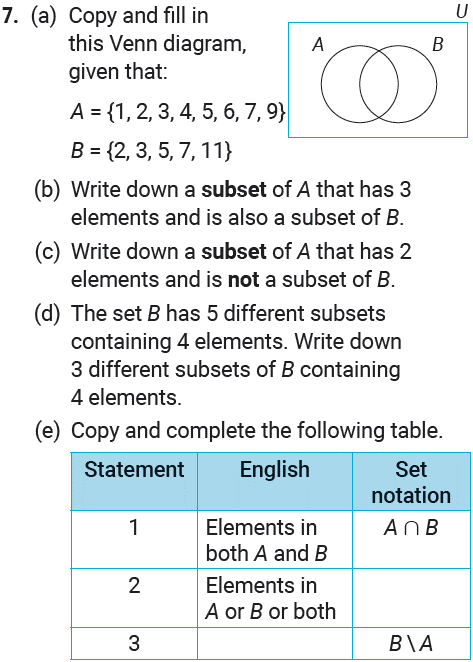 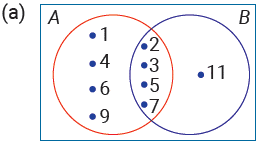 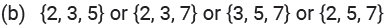 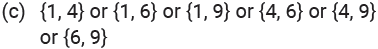 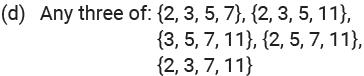 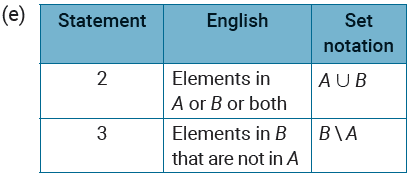 01
Sets
Exercise 1.1
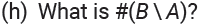 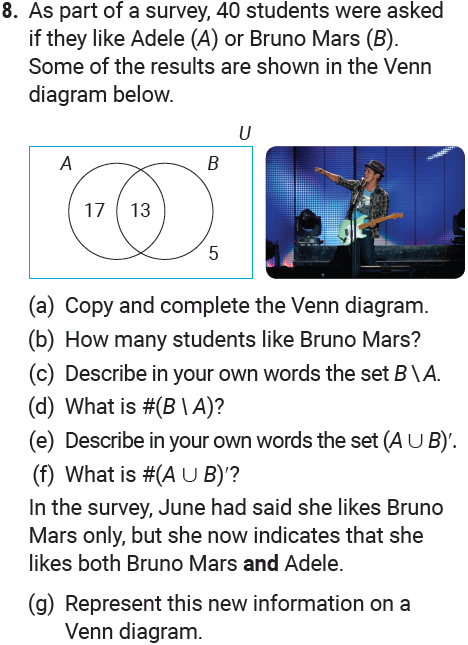 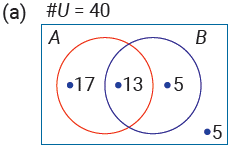 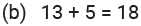 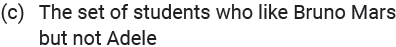 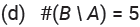 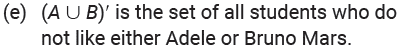 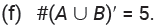 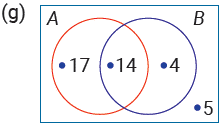 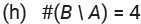 01
Sets
Exercise 1.1
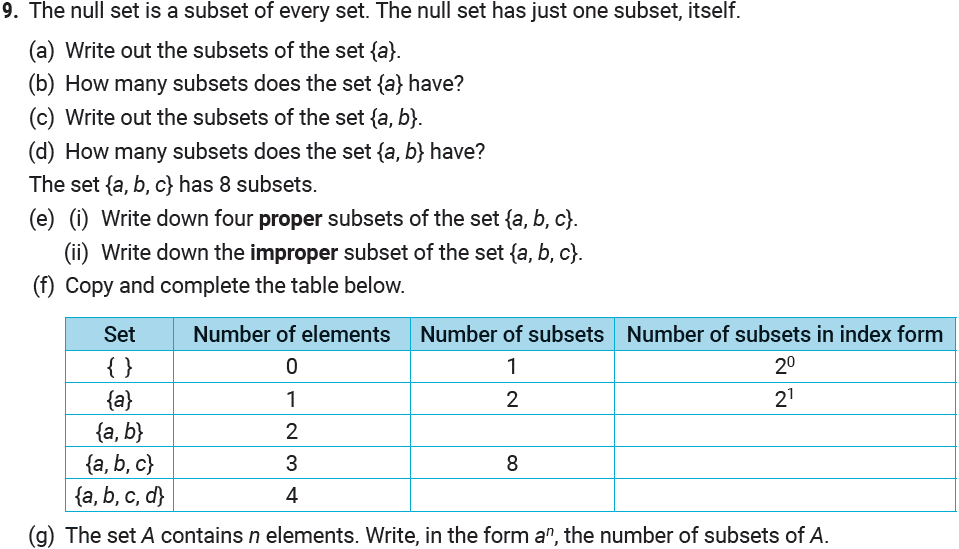 01
Sets
Exercise 1.1
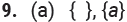 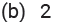 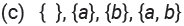 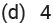 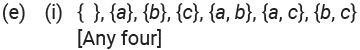 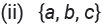 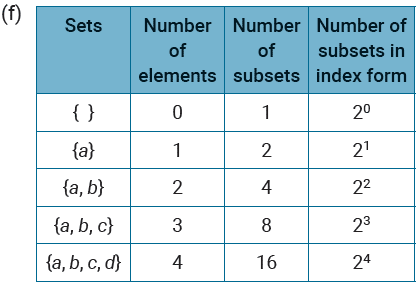 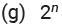 01
Sets
Exercise 1.2
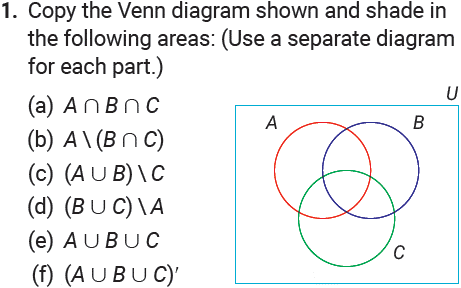 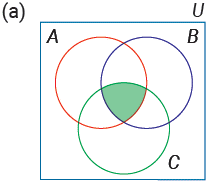 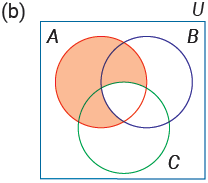 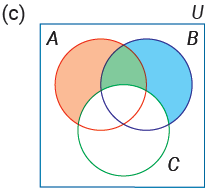 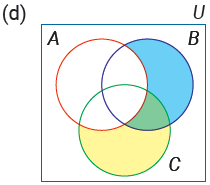 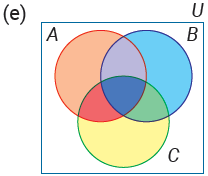 01
Sets
Exercise 1.2
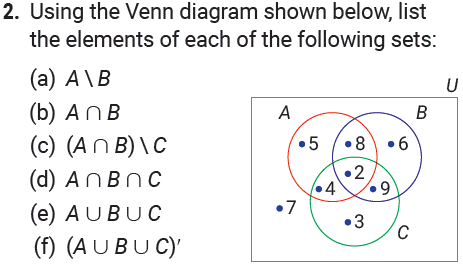 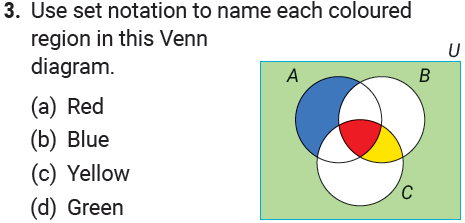 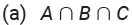 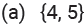 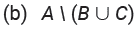 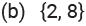 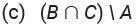 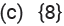 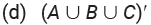 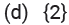 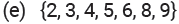 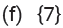 01
Sets
Exercise 1.2
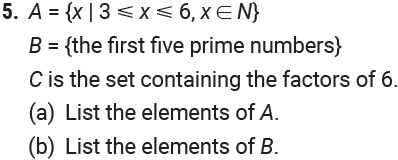 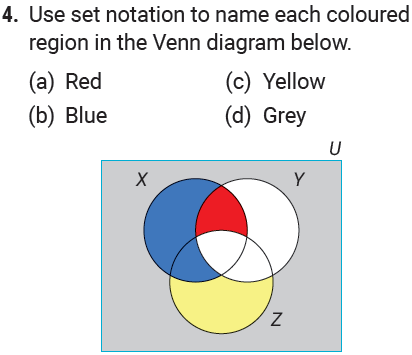 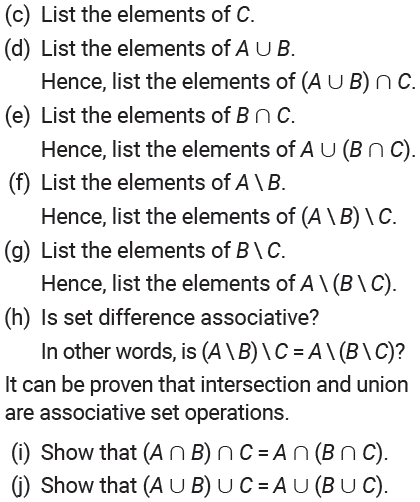 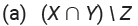 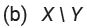 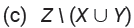 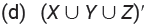 01
Sets
Exercise 1.2
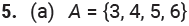 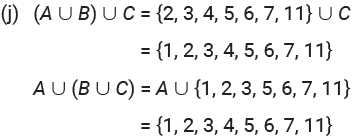 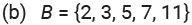 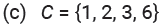 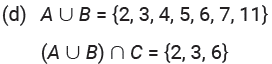 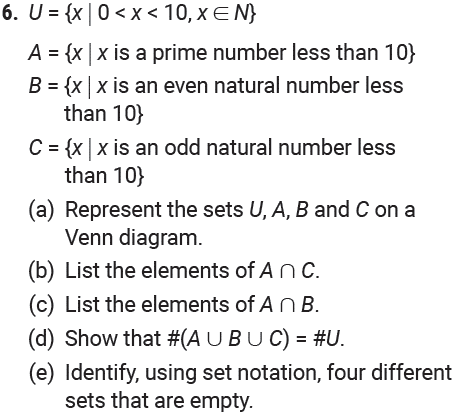 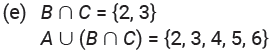 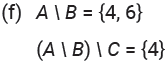 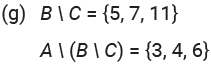 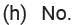 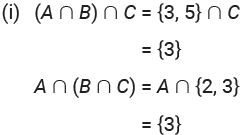 01
Sets
Exercise 1.2
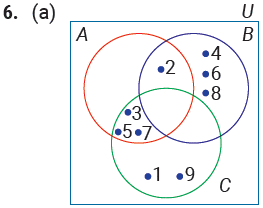 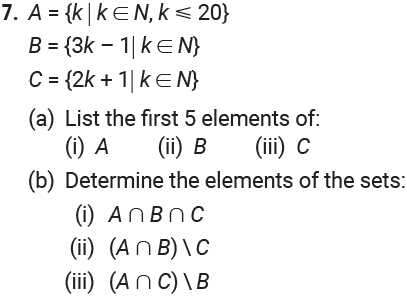 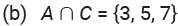 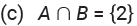 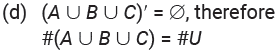 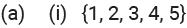 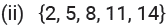 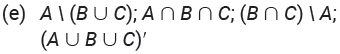 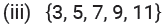 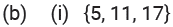 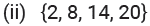 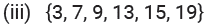 01
Sets
Exercise 1.2
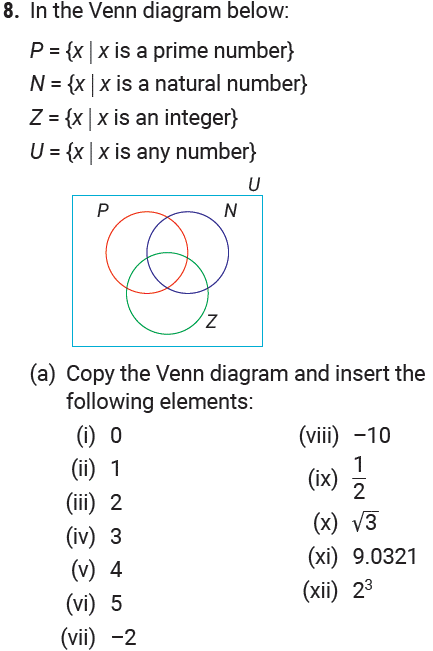 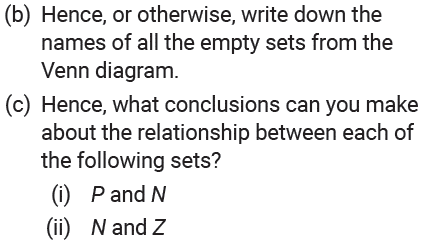 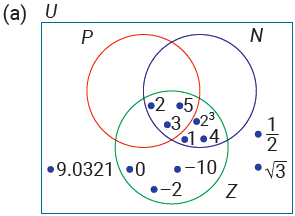 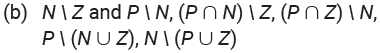 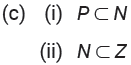 01
Sets
Exercise 1.2
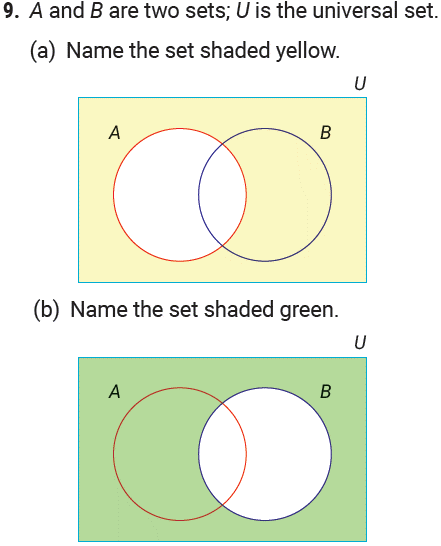 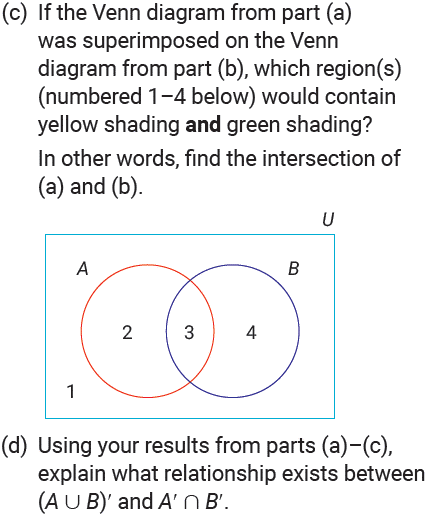 01
Sets
Exercise 1.2
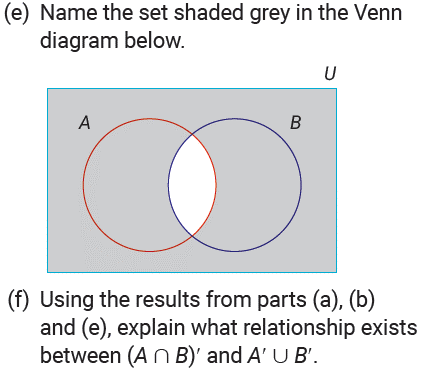 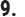 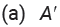 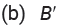 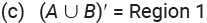 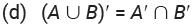 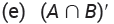 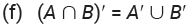 01
Sets
Exercise 1.3
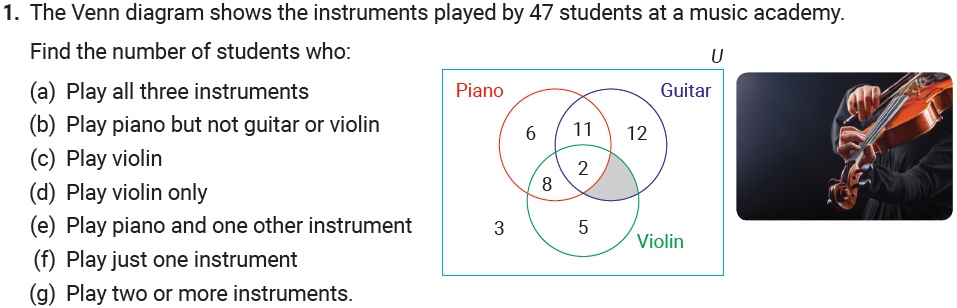 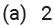 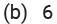 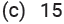 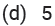 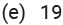 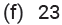 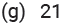 01
Sets
Exercise 1.3
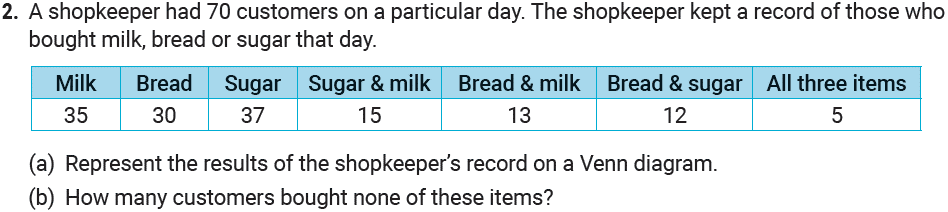 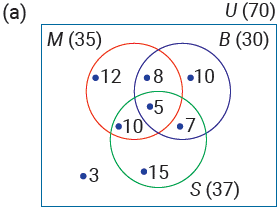 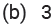 01
Sets
Exercise 1.3
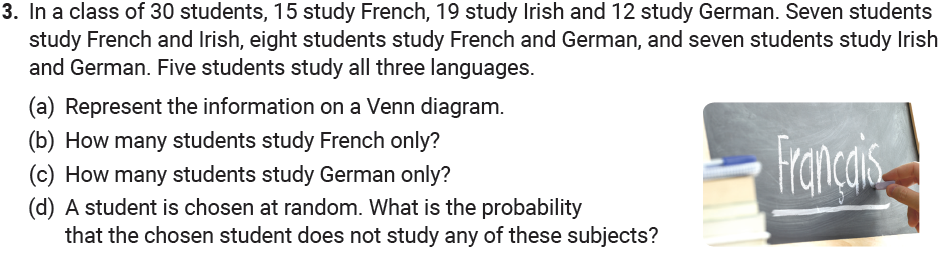 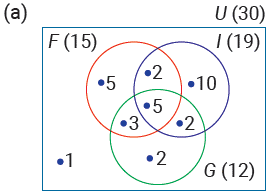 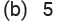 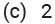 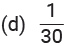 01
Sets
Exercise 1.3
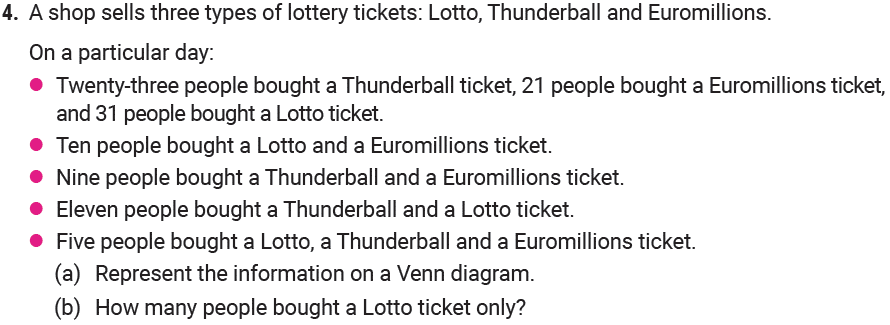 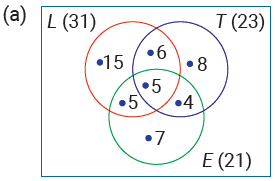 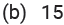 01
Sets
Exercise 1.3
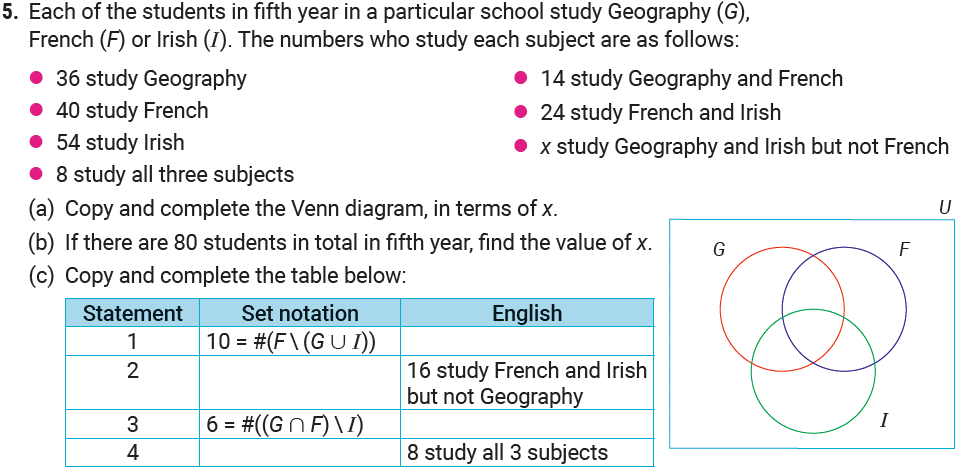 01
Sets
Exercise 1.3
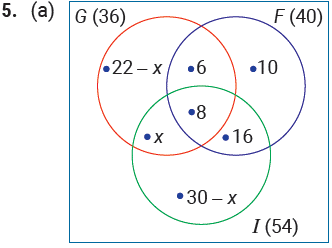 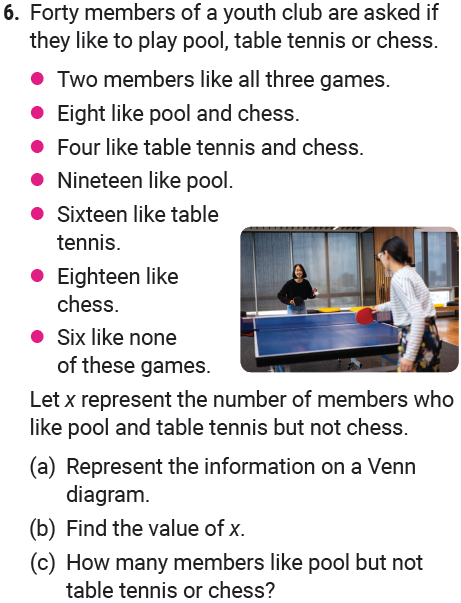 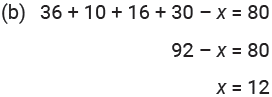 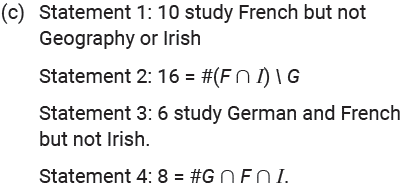 01
Sets
Exercise 1.3
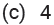 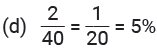 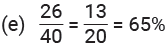 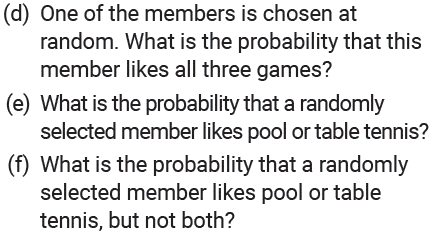 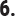 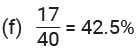 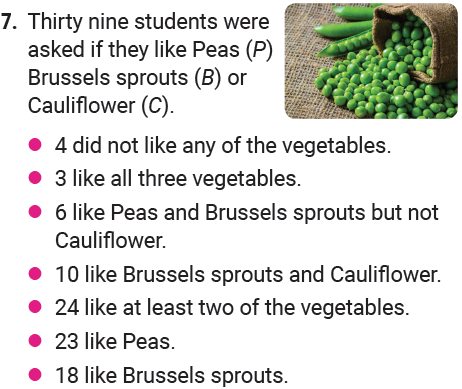 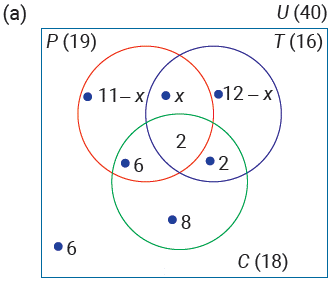 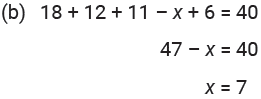 01
Sets
Exercise 1.3
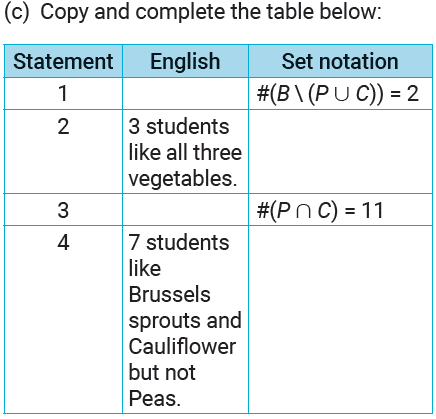 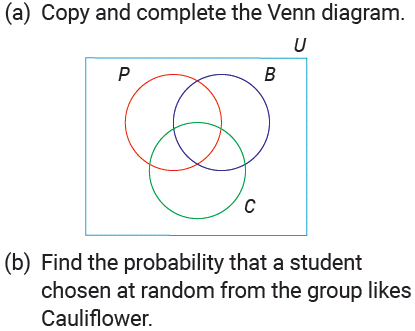 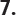 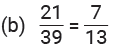 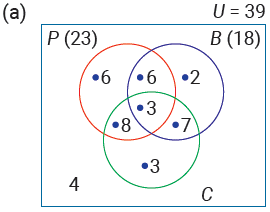 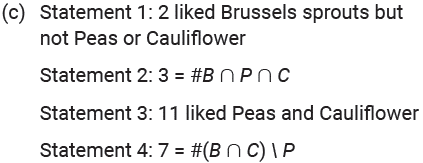 01
Sets
Exercise 1.3
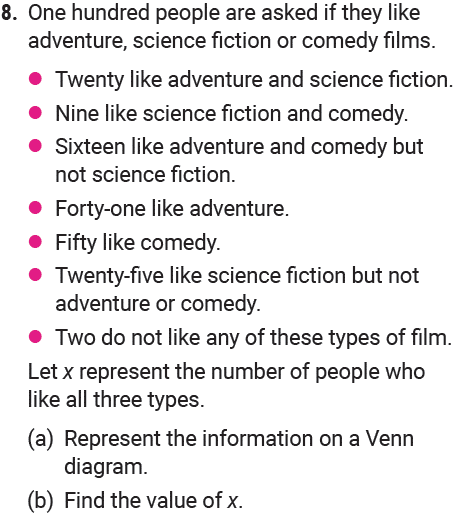 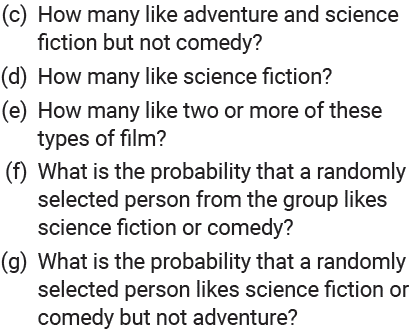 01
Sets
Exercise 1.3
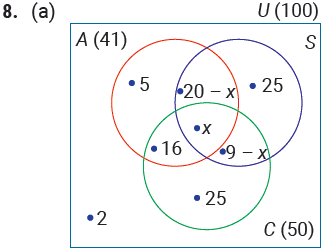 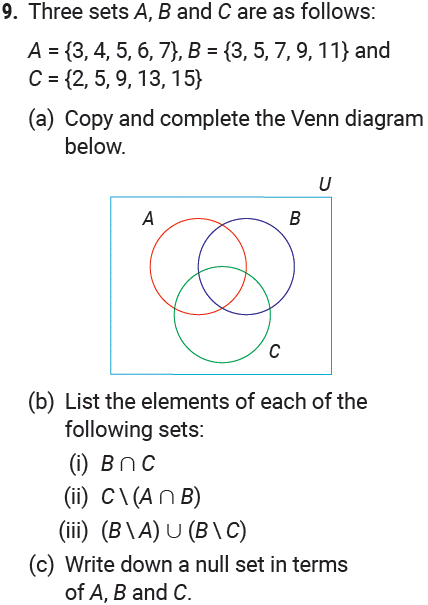 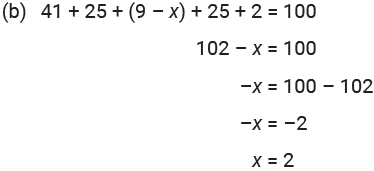 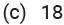 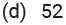 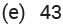 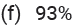 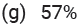 01
Sets
Exercise 1.3
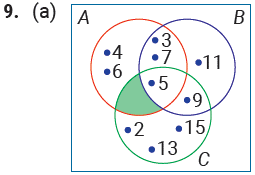 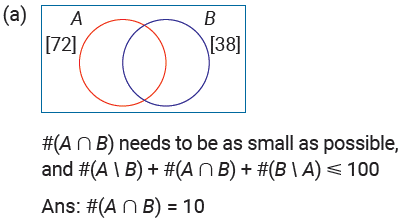 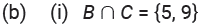 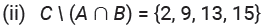 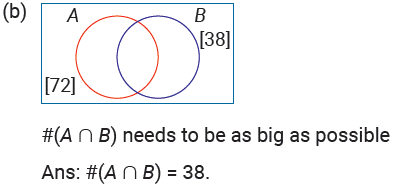 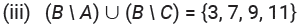 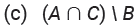 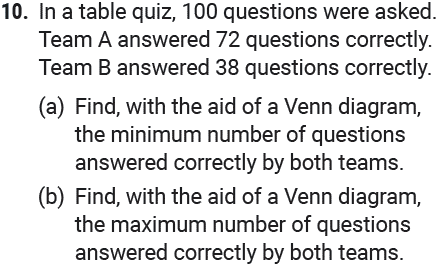 01
Sets
Revision Exercise
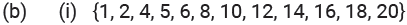 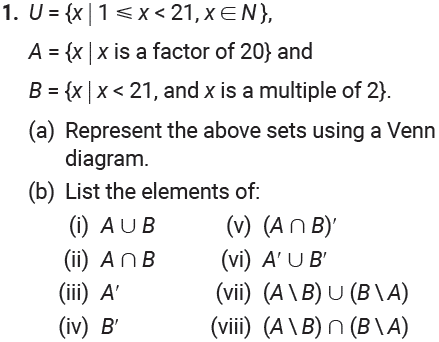 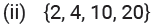 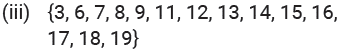 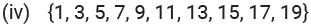 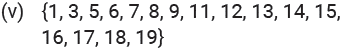 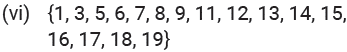 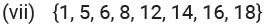 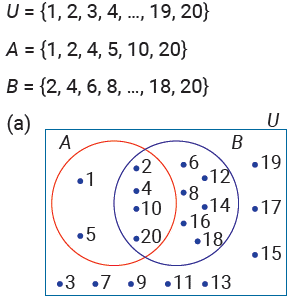 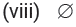 01
Sets
Revision Exercise
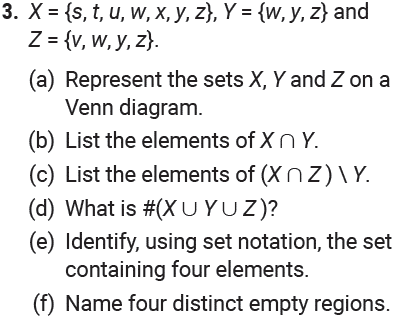 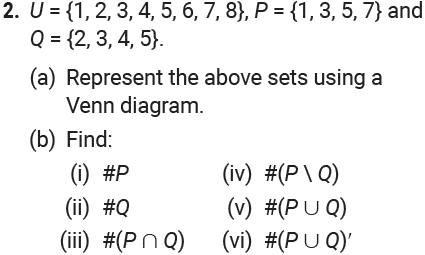 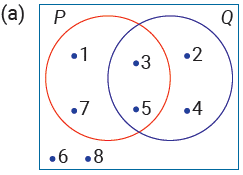 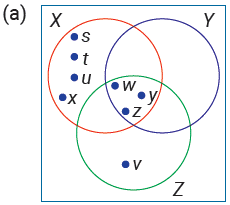 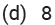 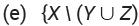 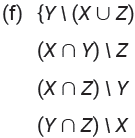 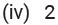 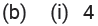 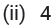 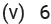 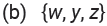 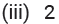 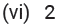 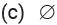 01
Sets
Revision Exercise
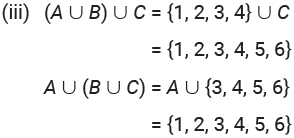 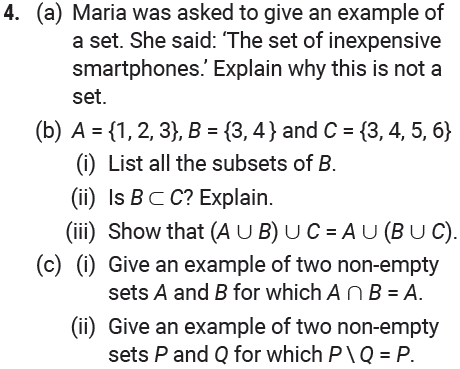 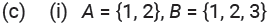 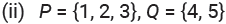 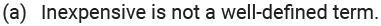 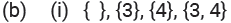 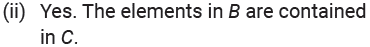 01
Sets
Revision Exercise
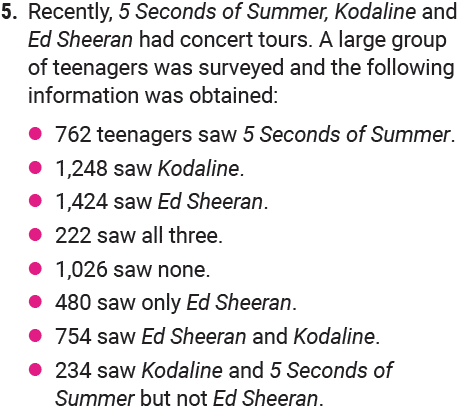 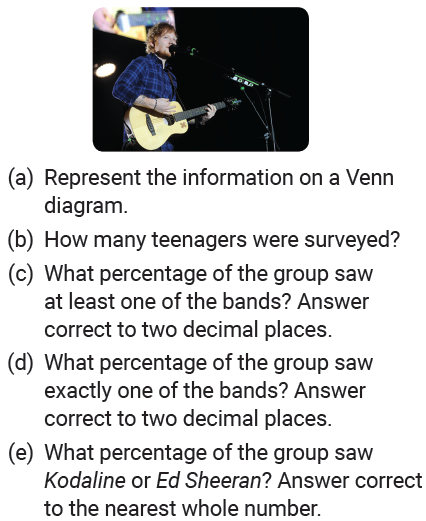 01
Sets
Revision Exercise
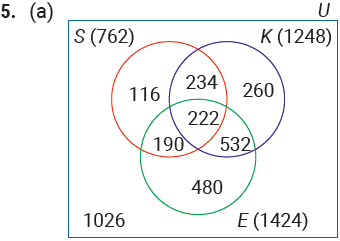 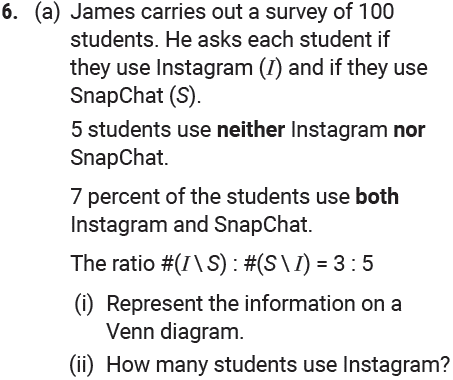 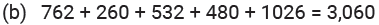 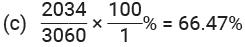 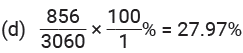 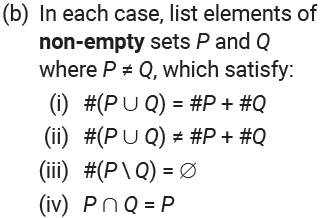 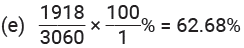 01
Sets
Revision Exercise
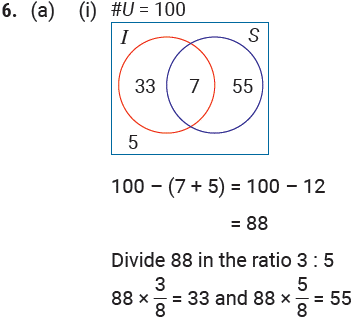 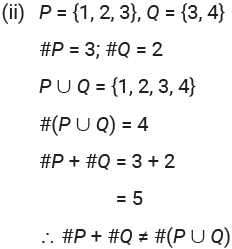 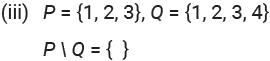 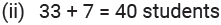 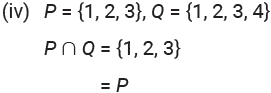 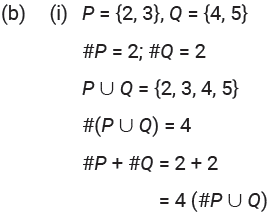 01
Sets
Revision Exercise
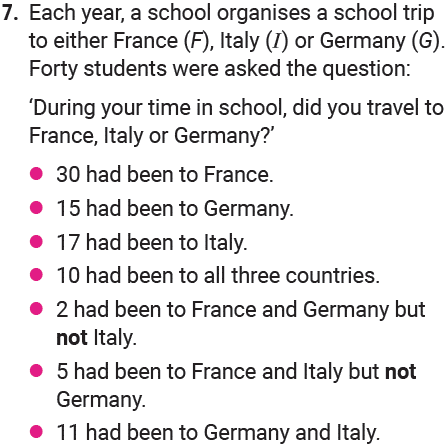 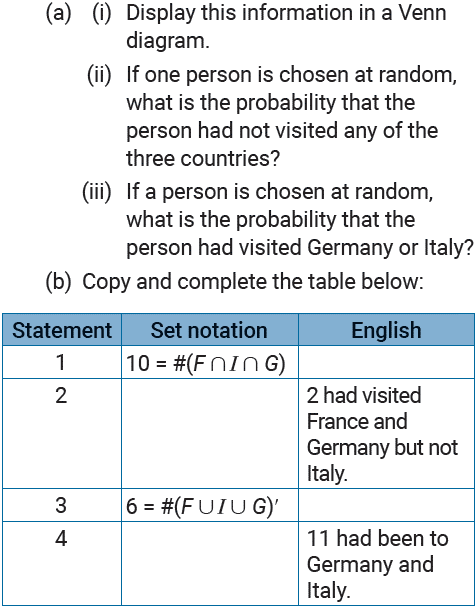 01
Sets
Revision Exercise
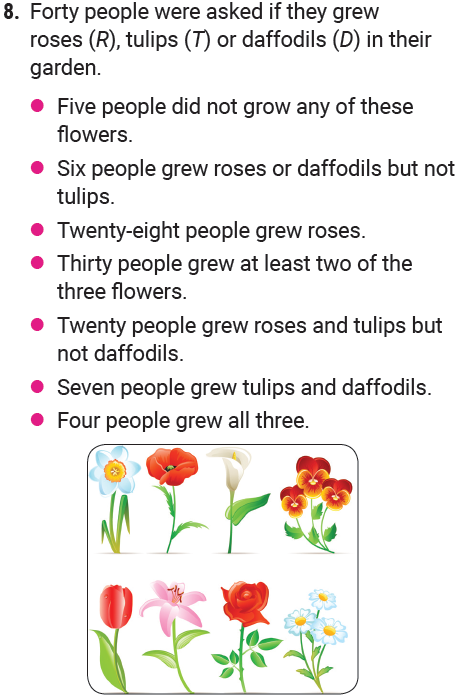 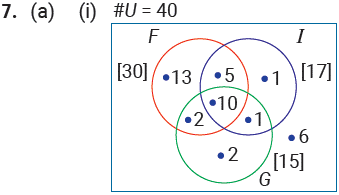 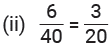 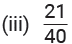 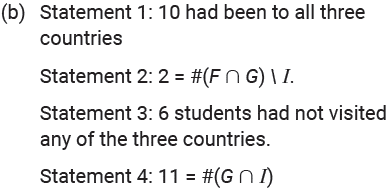 01
Sets
Revision Exercise
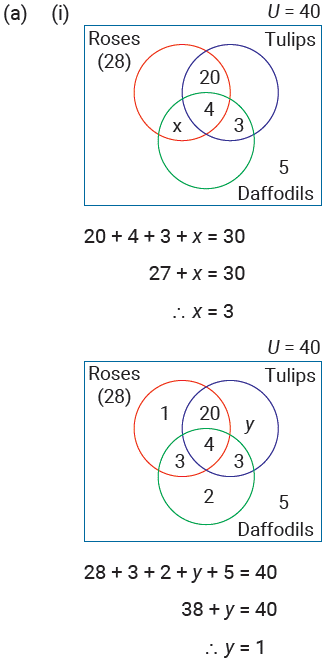 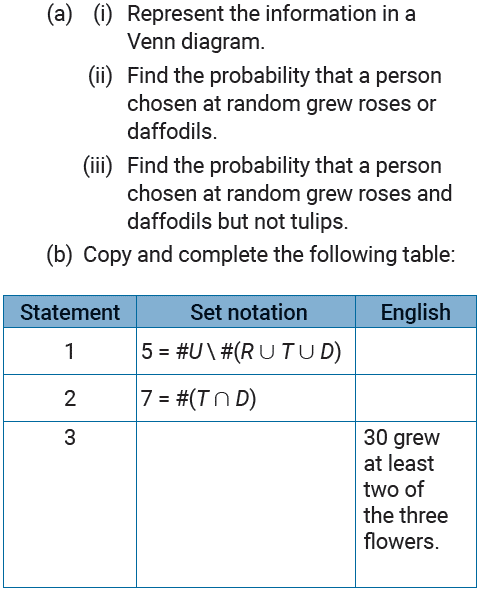 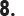 01
Sets
Revision Exercise
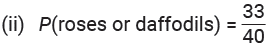 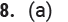 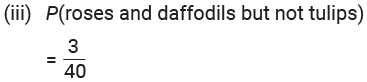 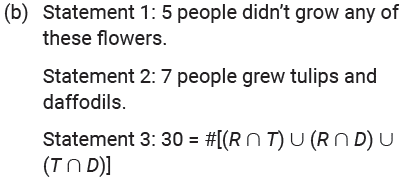 01
Sets
End of
Chapter 1 - Sets